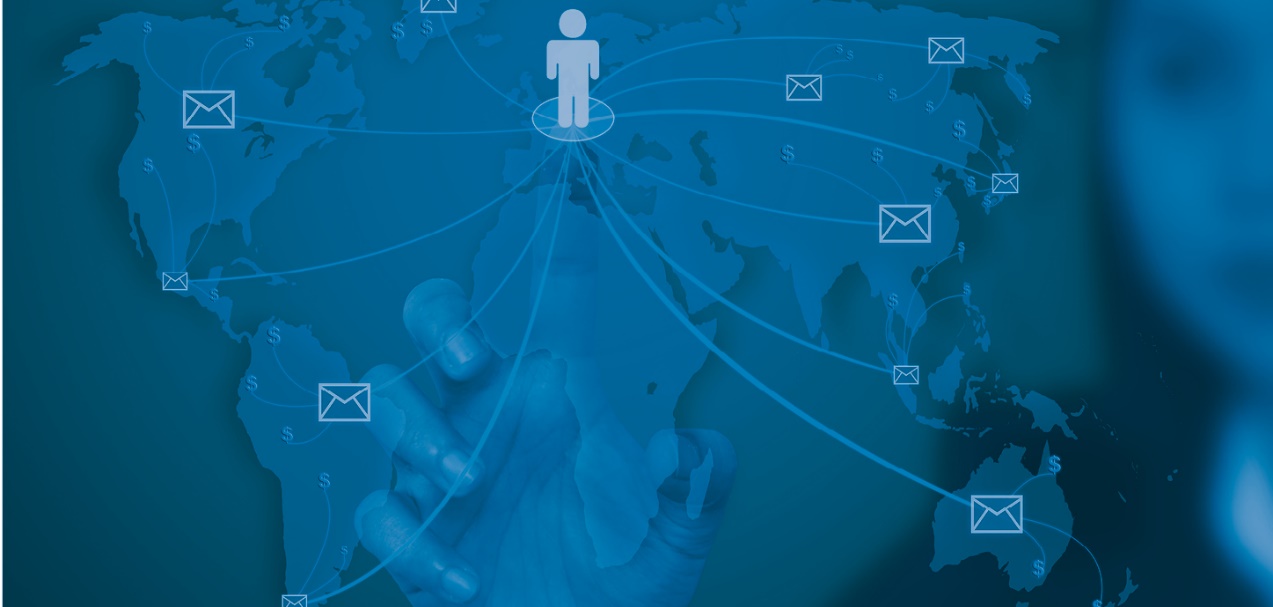 Challenges to create a cyber resilience infrastructure
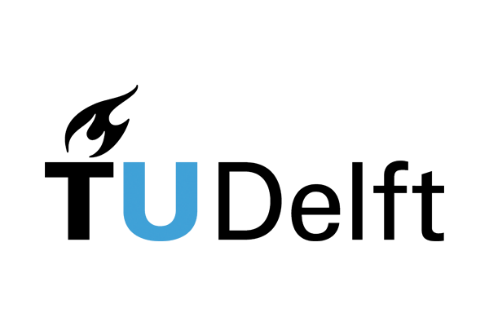 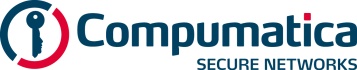 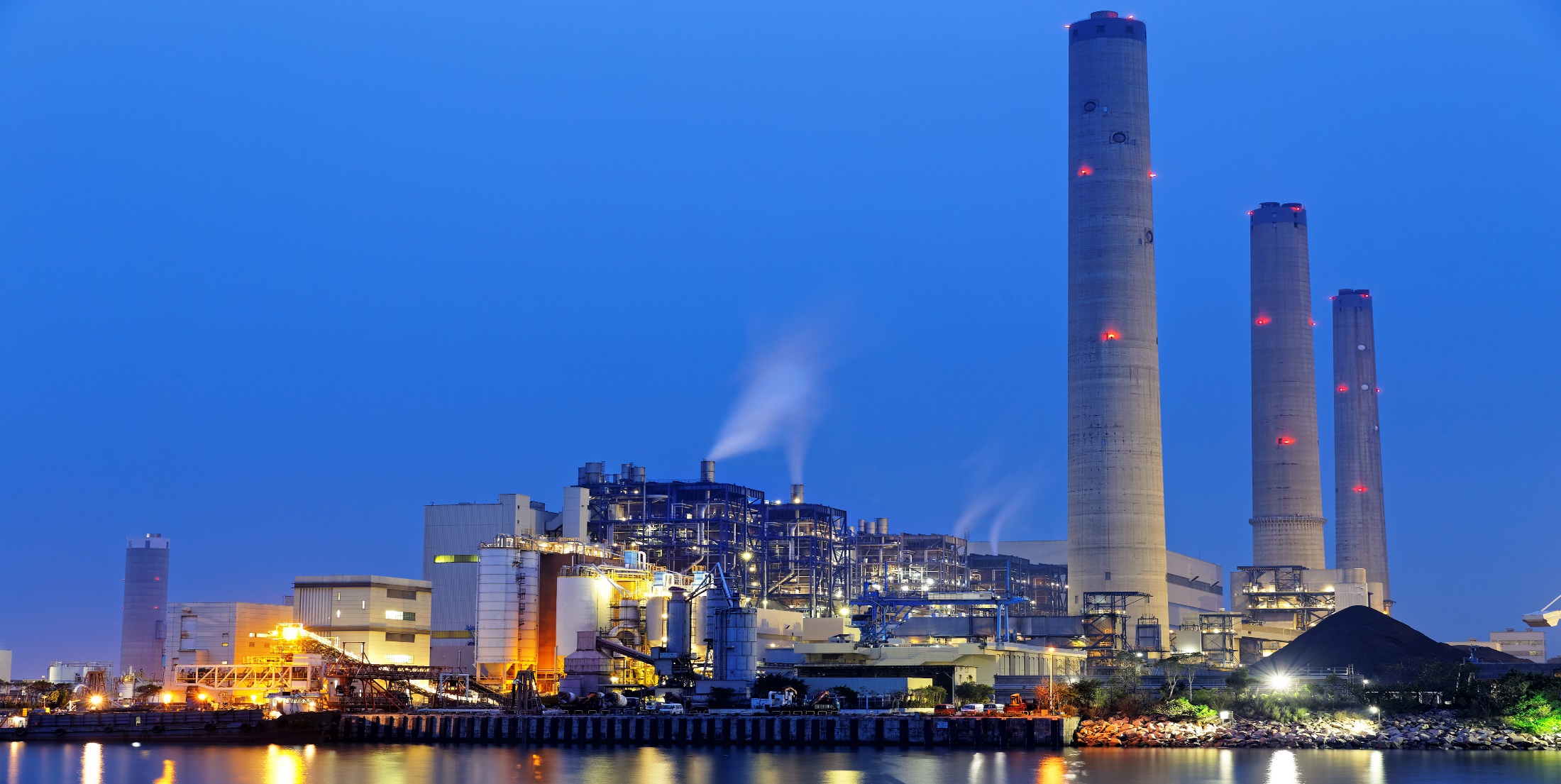 In 5 – 10 years ‘traditional’ infrastructures evolves to an I(O)T based environment. How can we, as a society, make them cyber resilience? 


Collaboration between the ‘triple Helix’ necessary to make the (critical) infrastructure cyber resilience

How to collaborate? 

Field- & testlabs to find the ‘weak-spots’ in the chain. 

Exchange knowledge, what can we learn from each other? 

what are the trends for SCADA and protocols (will there be a standardization for each industry)?
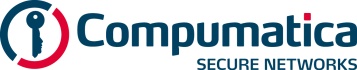 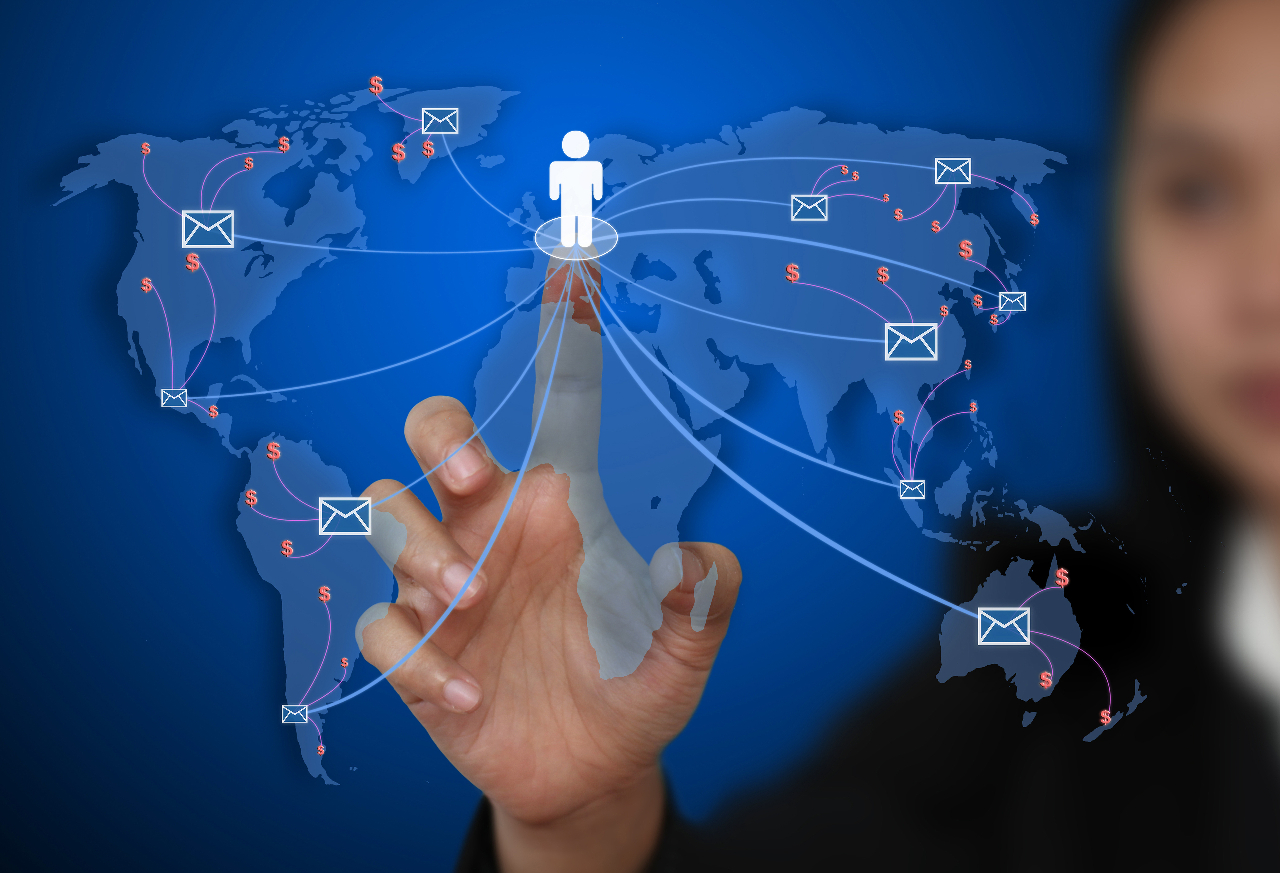 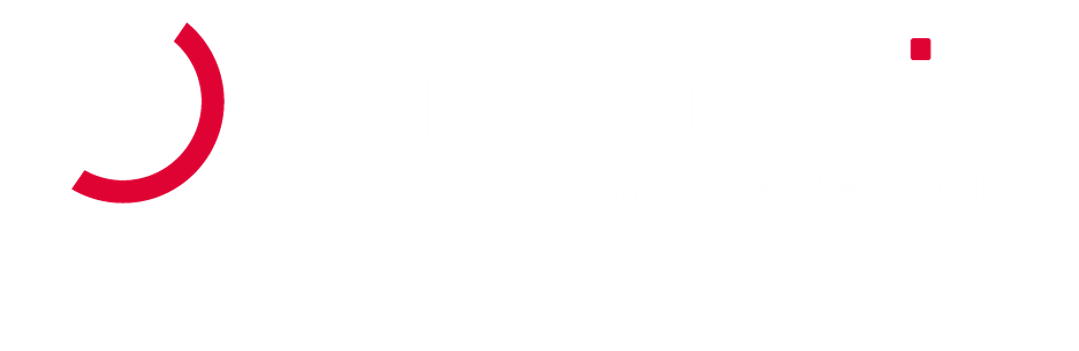 Nort van Schayik

Nort.vanschayik@compumatica.com